ГИА-9 2024
Особенности проведения итогового собеседования 
по русскому языку в 2024 году
Нормативные документы
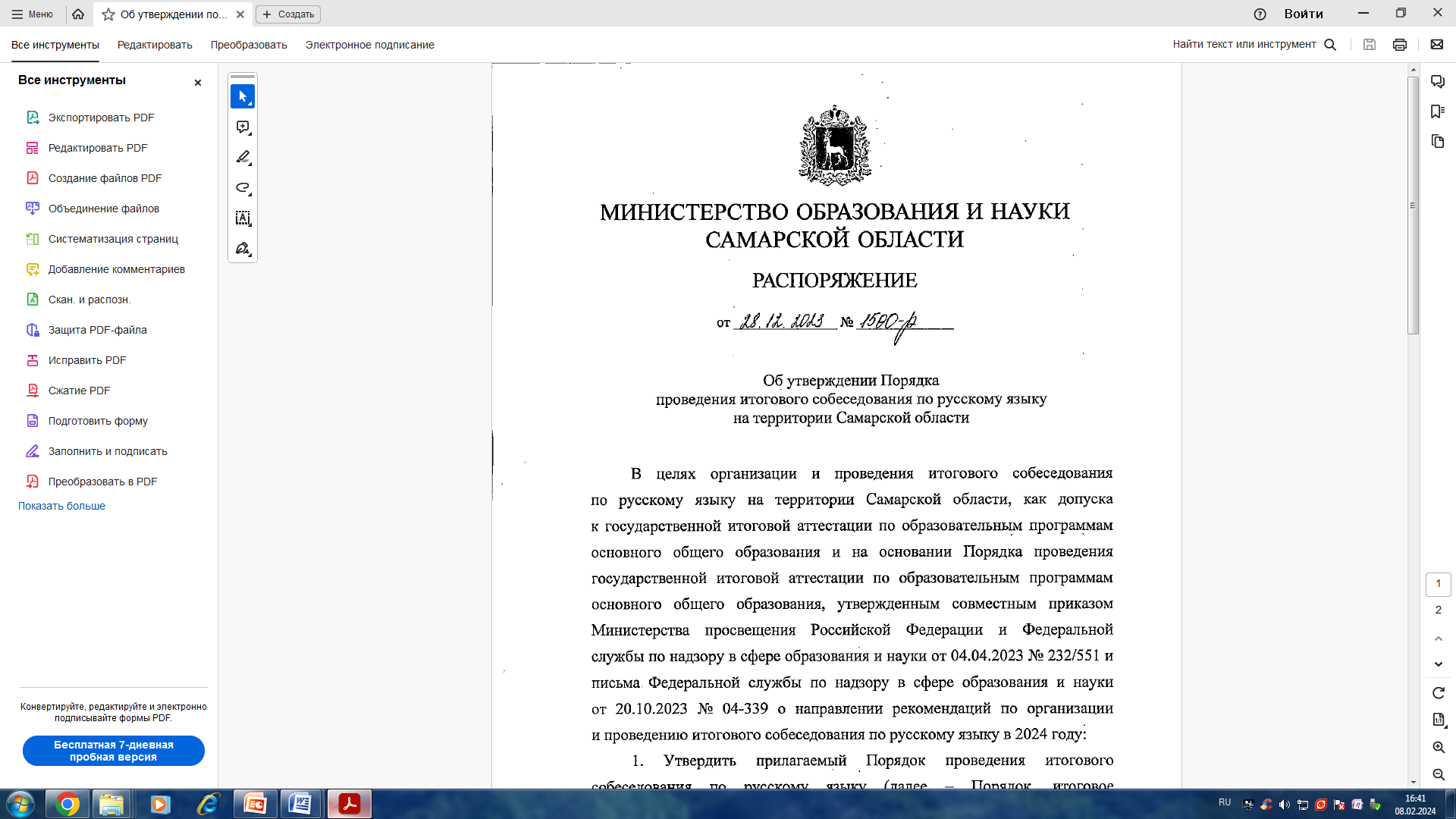 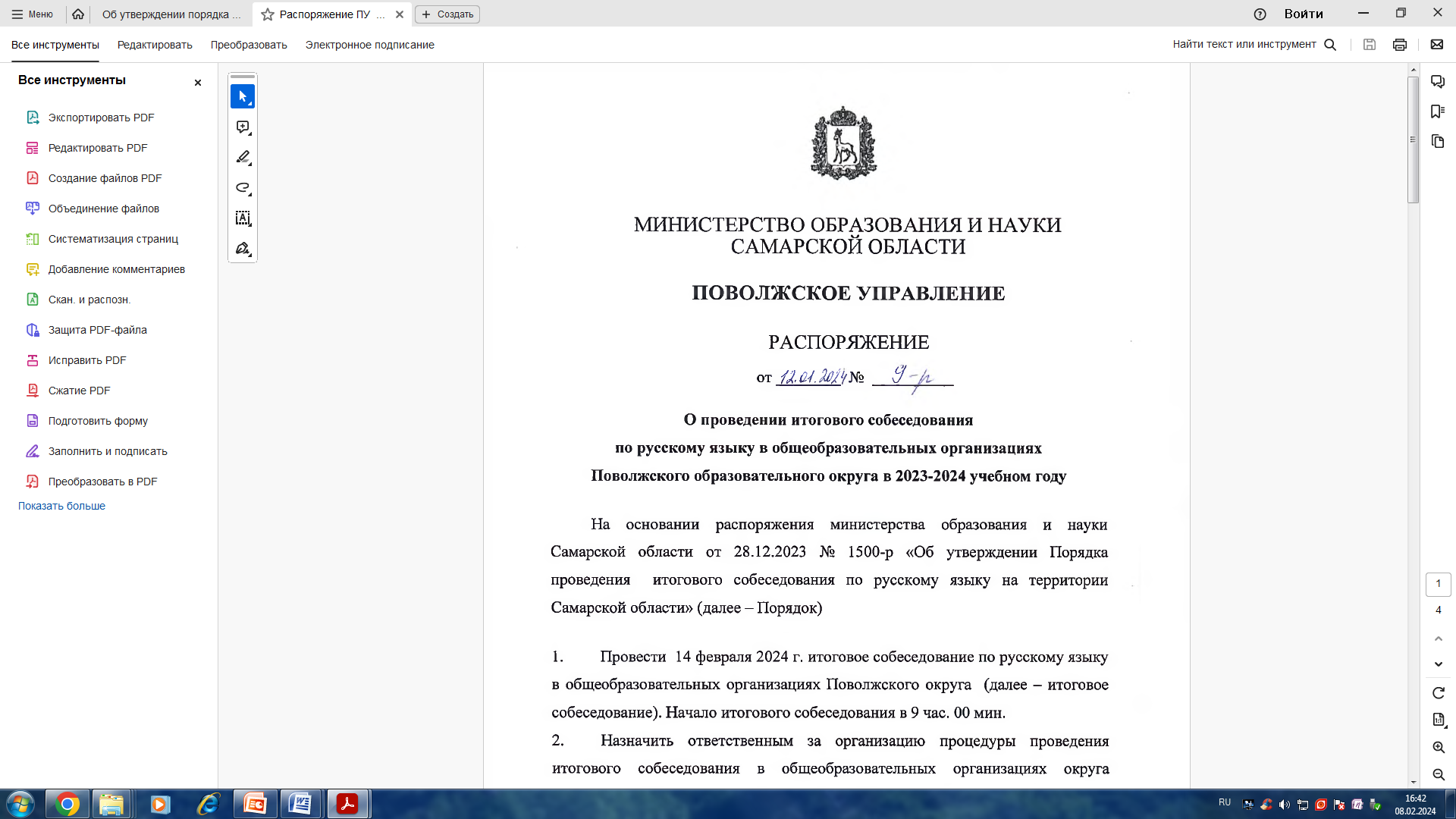 Форматы проведения
Итоговое собеседование по русскому языку
Что может иметь участник при себе:
документ, удостоверяющий личность; ручку; лекарственные средства (при необходимости)
специальные технические средства (для участников с ОВЗ, детей-инвалидов, инвалидов)
Что запрещено иметь при себе участнику:
средства связи, фото-, аудио- и видеоаппаратуру, справочные материалы, письменные заметки и иные средства хранения и передачи информации
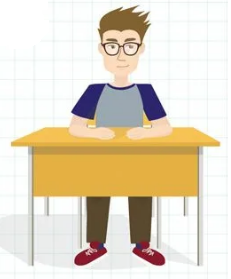 Опоздал:
если участник опоздал, то он допускается к сдаче ИС по решению ответственного организатора 
в последнюю очередь
Досрочно завершил:
если участник по состоянию здоровья не может завершить ИС, он может покинуть место проведения;
если участник не может завершить ИС по техническим причинам, он может повторно сдать ИС в этот день с новым вариантом КИМ или повторно сдать в резервный срок
Повторный допуск к ИС предусмотрен для участников:
получивших по ИС «незачет»;
удаленные с итогового собеседования за нарушение требований;
не явившихся на ИС по уважительным причинам, подтвержденных документально;
не завершивших ИС  по уважительным причинам
Очный формат проведения
Ответственный организатор ОО
не позднее 13.02.2024
определяет необходимое количество аудиторий для проведения ИС;
осуществляет распределение участников и работников по аудиториям (в списках участников заполнить поле «Аудитория»)
Технический специалист
Подготавливает в штабе ОО рабочее место, оборудованное компьютером с доступом в сеть Интернет, в том числе для работы с ЛК ОО, и принтером для тиражирования материалов ИС:
КОМПЛЕКТЫ ДЛЯ УЧАСТНИКОВ (текст для чтения, карточки с темами беседы на выбор и планами беседы)- (рекомендовано) по 2 экземпляра на аудиторию; 

БЛАНКИ С ПОЛЕМ ДЛЯ ЗАМЕТОК- по количеству участников

КОМПЛЕКТЫ ДЛЯ ЭКЗАМЕНАТОРОВ-СОБЕСЕДНИКОВ- инструкции по выполнению заданий КИМ, карточки экзаменатора-собеседника по каждой теме беседы ) - по 2 экземпляра на аудиторию; 

!!! ВАЖНО: В рамках подготовки убедиться, что на используемом ПК 
отсутствуют КИМ ИС прошлых лет
Очный формат проведения
Проведение ИС
Во время проведения итогового собеседования в аудитории осуществляется
индивидуальная аудиозапись ответов каждого участника итогового
собеседования с использованием автономной станции записи ответов участников 

Имя файла формируется автоматически
 Изменять имя файла запрещено!
Каждая аудиозапись проверяется одним экспертов один раз
Дистанционный формат проведения. Подготовительный этап
Эксперт
Экзаменатор-собеседник
Онлайн-конференция
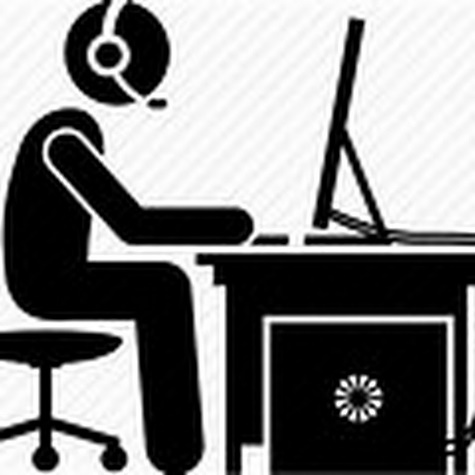 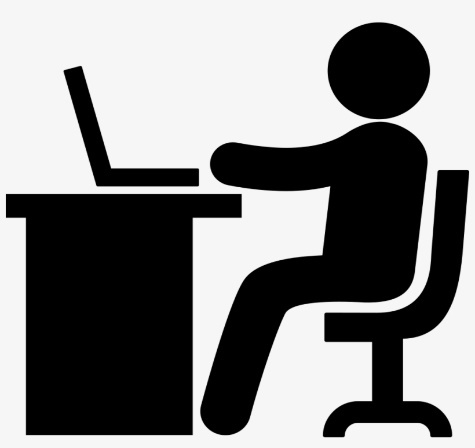 Участник ИС
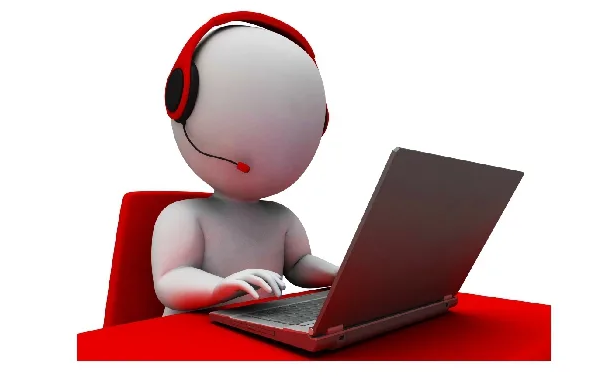 Выключены камера и микрофон
Включены камера и микрофон
Включены камера и микрофон
За день до проведения ИС проводится 
тестовое подключение к платформе для проведения видеоконференции
Дистанционный формат проведения. В день проведения ИС
Перед началом итогового собеседования экзаменатор-собеседник проводит идентификацию личности участника через предъявление участником для обозрения документа, удостоверяющего личность, позволяющего четко увидеть фотографию обучающегося и его фамилию, имя, отчество.
Для участника и эксперта экзаменатор-собеседник с помощью функционала «Демонстрация экрана» открывает КИМ. Экзаменатор-собеседник средствами программного комплекса открывает карточки с вопросами на своем рабочем столе. Допускается использование КИМ, а также карточек экзаменатора-собеседника в распечатанном виде.
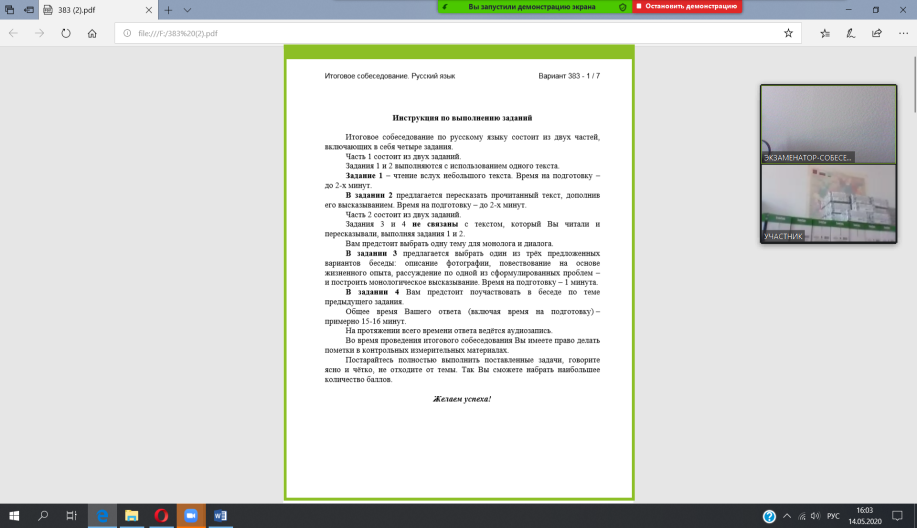 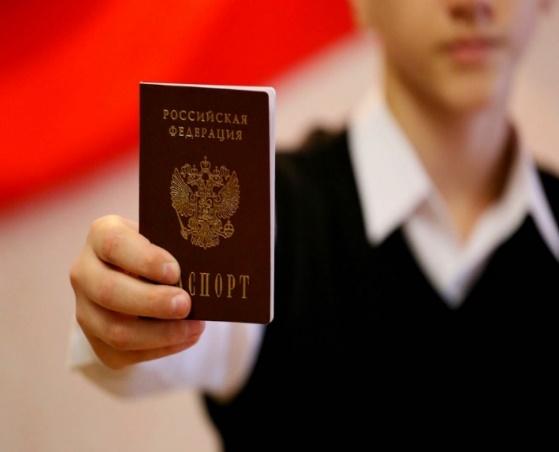 Во время проведения ведется видеозапись!
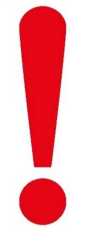 Проверка экспертом осуществляется непосредственно во время проведения ИС. 
В случае технического сбоя при подключении эксперта или наличии вопросов по оценке ИС оценивание работы участника осуществляется с использованием видеозаписи по завершении видеоконференции.
Проверка ИС
Необходимо осуществлять проверку итогового собеседования экспертами, не преподающими у данных участников
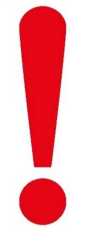 Организационно-технологические особенности проведения ИС
Подготовительные мероприятия
08.02.2024 по защищенному каналу в ТУ направлены:

критерии оценивания, акт общественного наблюдателя, акт о досрочном завершении ИС, акт об удалении с ИС, ведомость коррекций, черновик протокола, протокол;

учетные записи для ЛК ОО, ведомости ИС-1, ИС-2, файлы b2p;

ПО «Автономная станция записи» и ПО «Автономная станция прослушивания» + видеоинструкции к работе со станциями
После получения указанных материалов территориальное управление передаёт данную информацию в ОО

ОО провести выверку списков участников ИС+выверка ПД
Организационно-технологические особенности проведения ИС
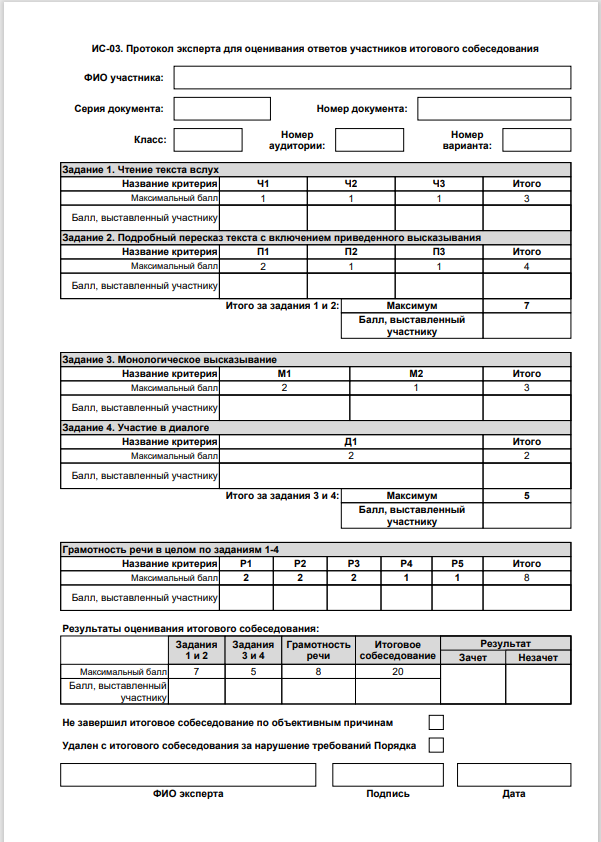 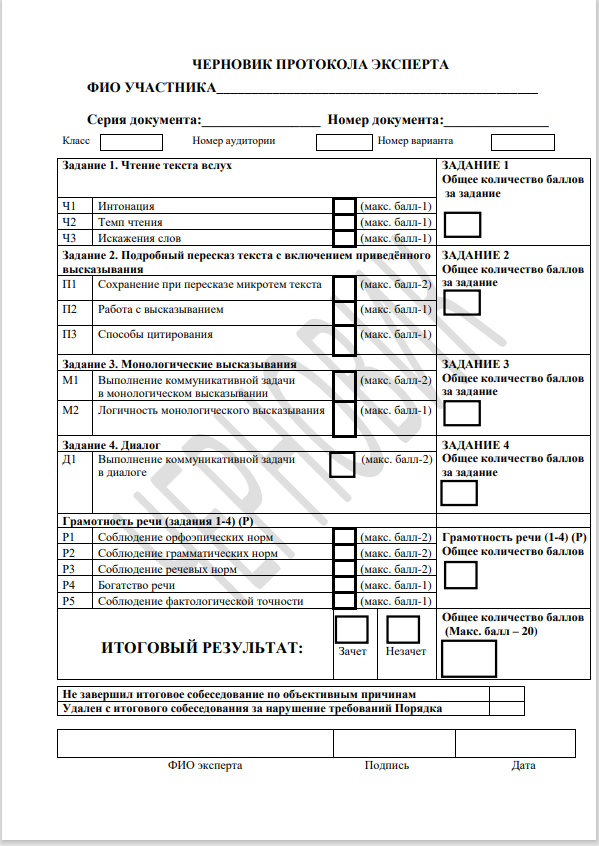 ПОЛЯ СЕРИЯ И НОМЕР ДОКУМЕНТА ЯВЛЯЮТСЯ ОБЯЗАТЕЛЬНЫМИ ДЛЯ ЗАПОЛНЕНИЯ
Организационно-технологические особенности проведения ИС
ЛК ОО 
https://is9.rustest.ru
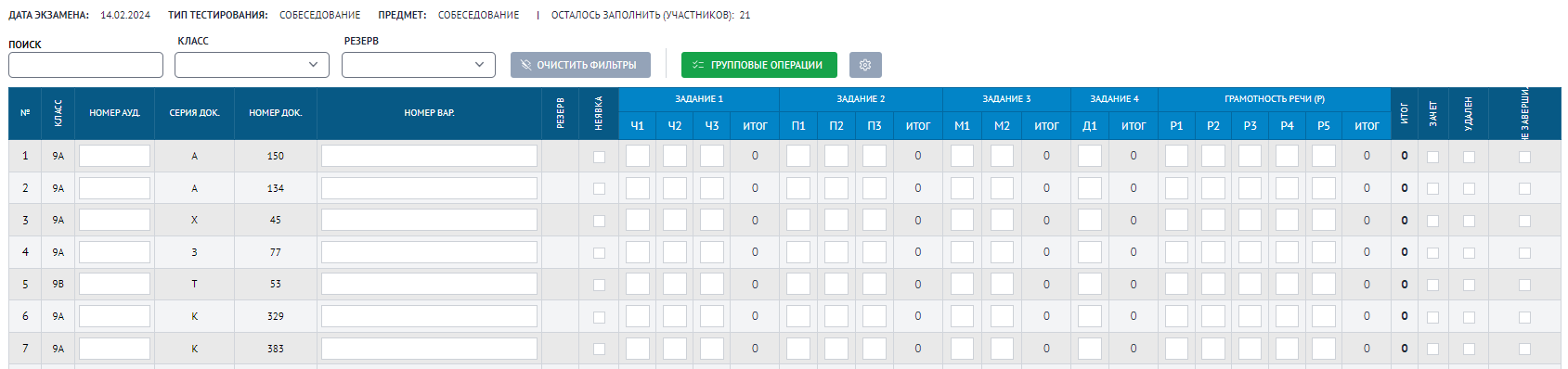 ВНЕСЕНИЕ ИНФОРМАЦИИ ПО РЕЗУЛЬТАТАМ ОСУЩЕСТВЛЯЕТСЯ ПО ПАСПОРТНЫМ ДАННЫМ (поле ФИО отсутствует)
Категории участников  ИС
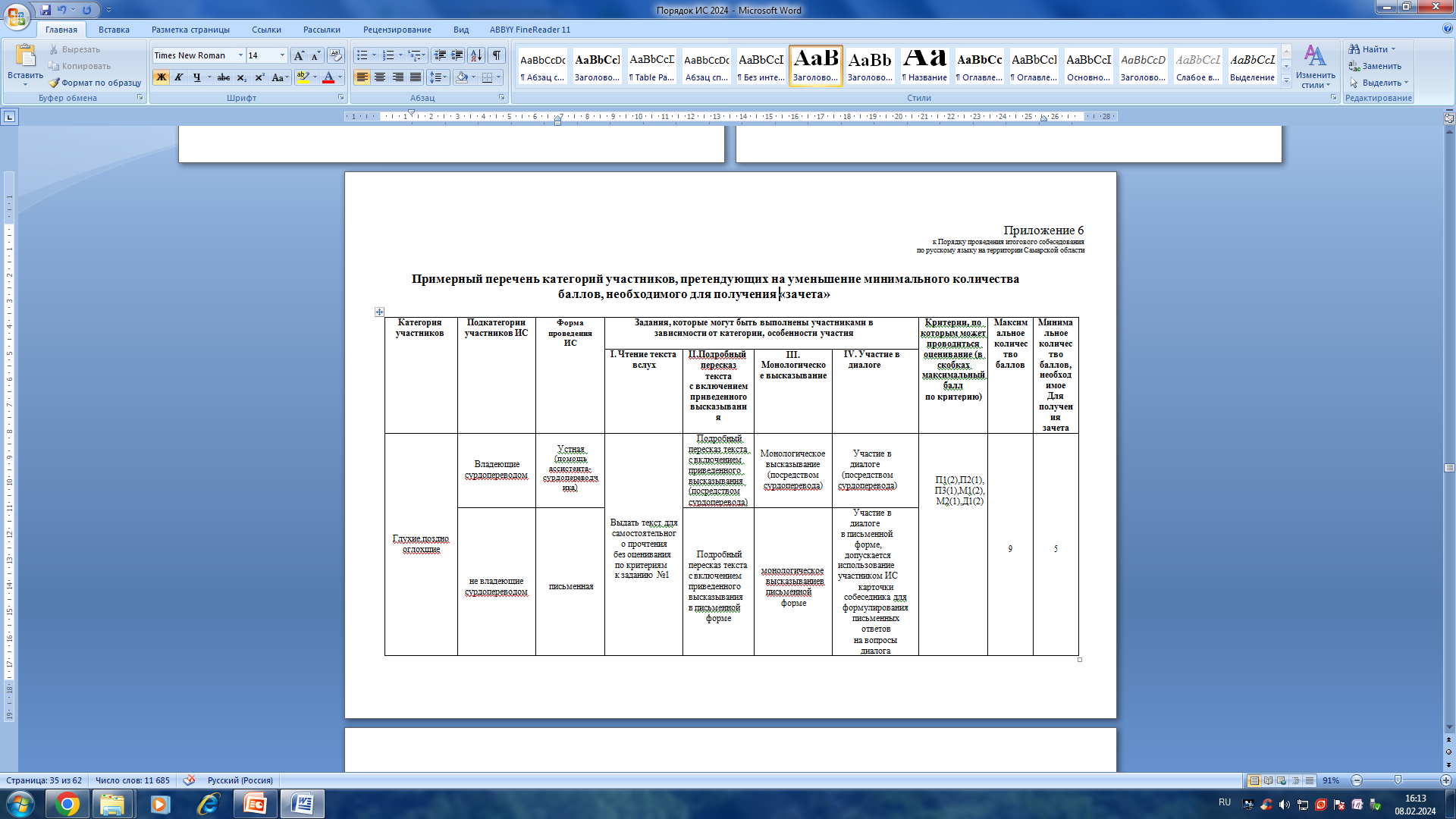 Категории участников  ИС
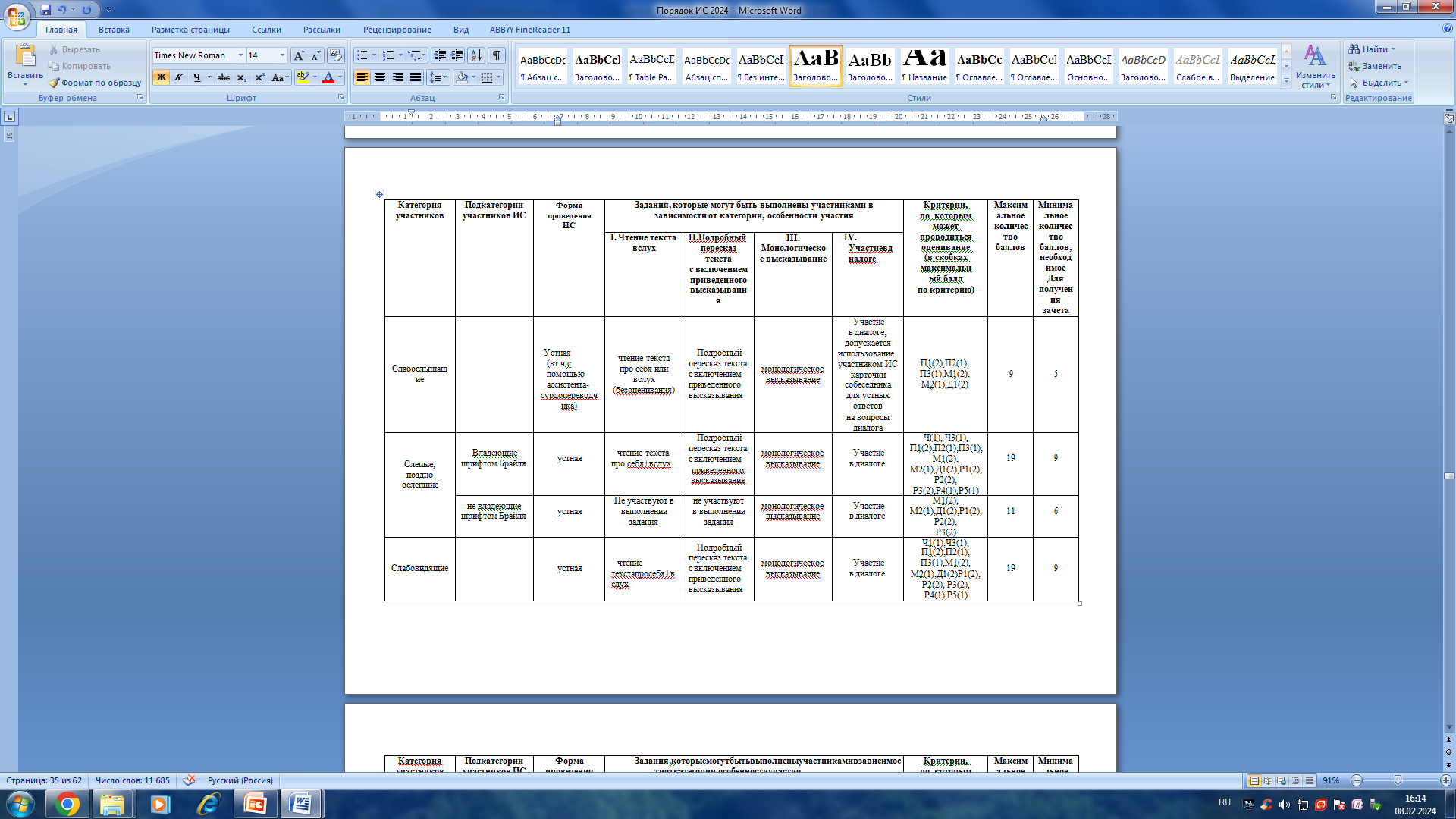 Категории участников  ИС
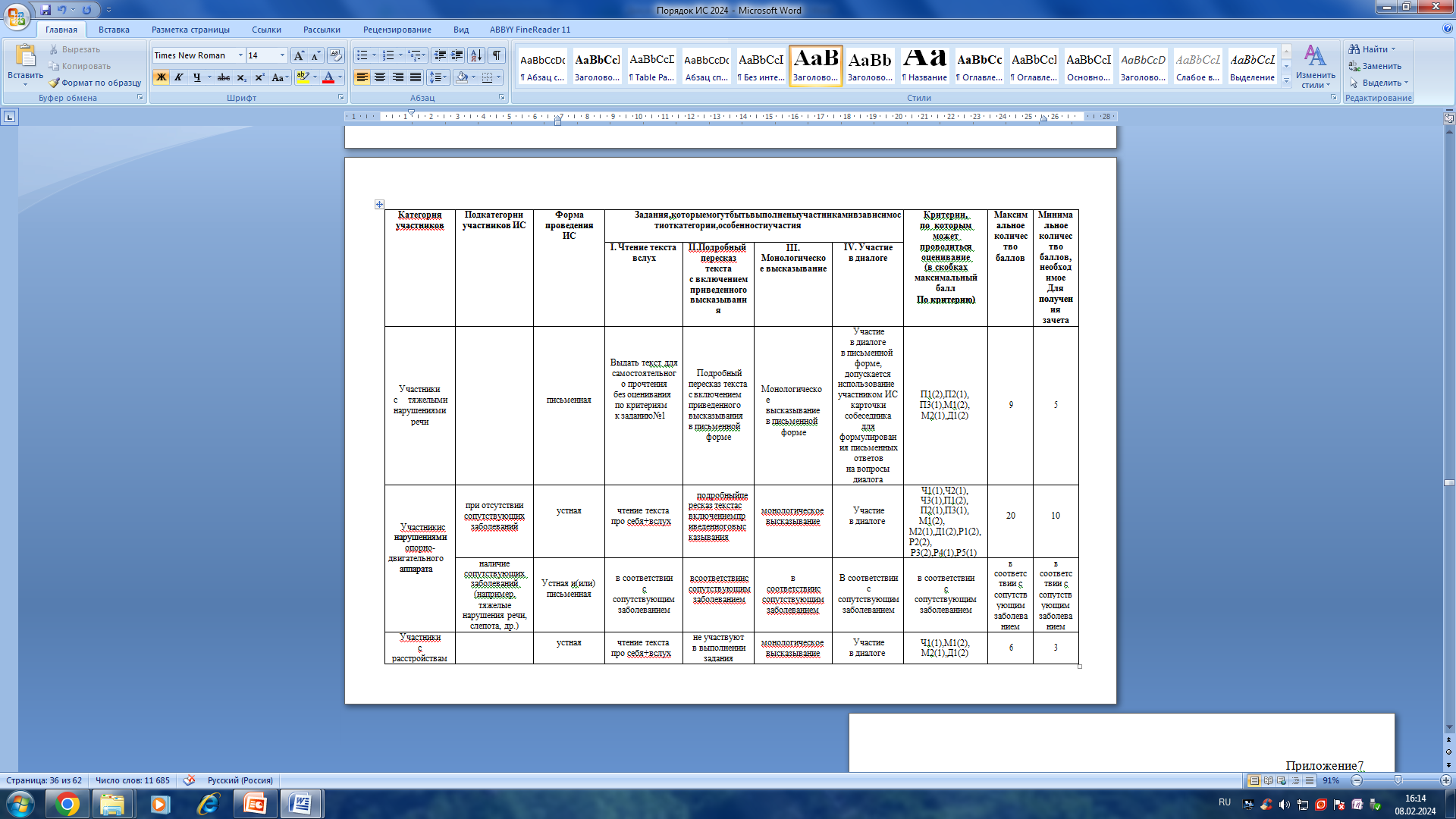 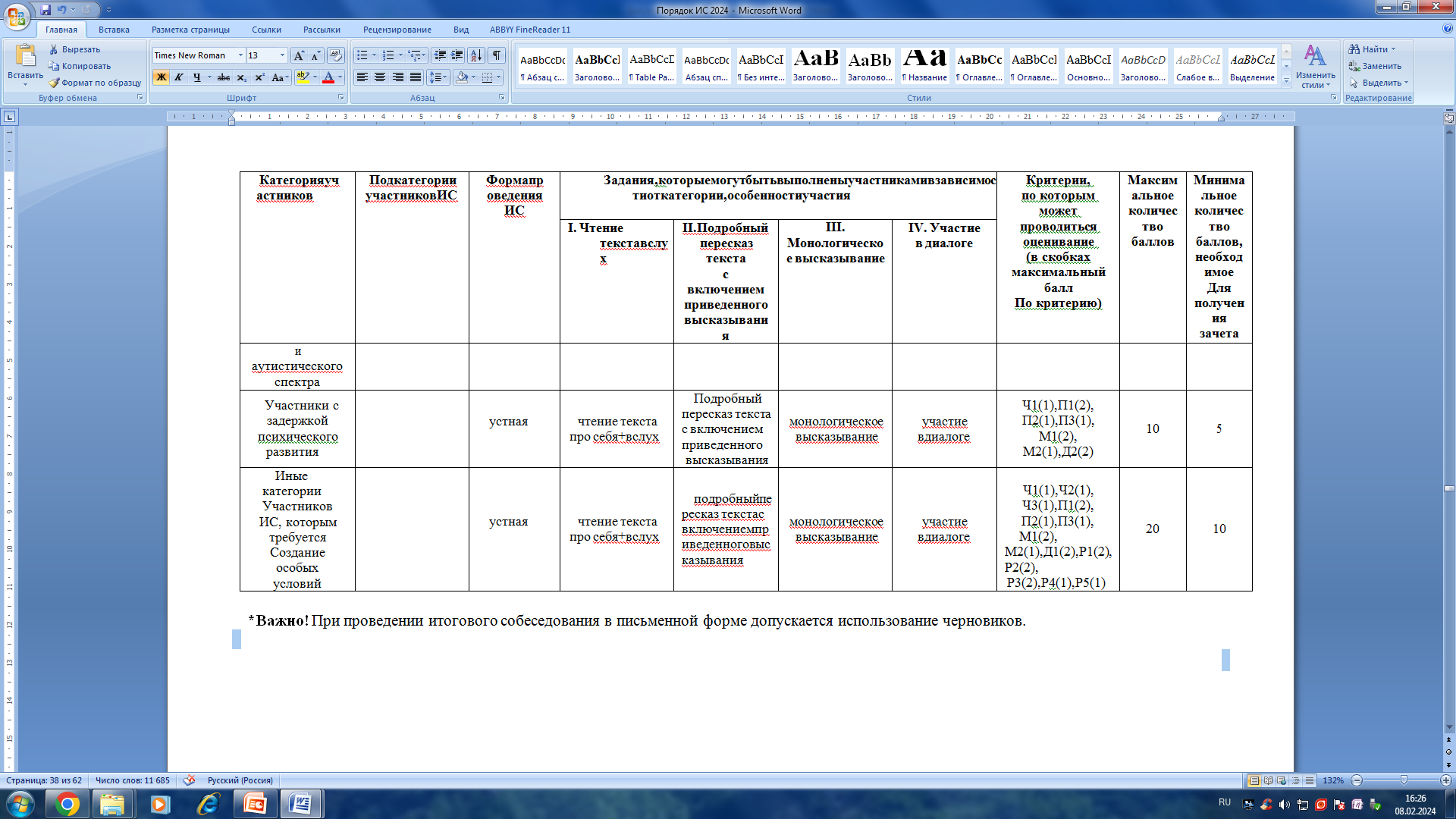 В решение совещания
1. Руководителям ОО:
	1.1 Организовать разъяснительную работу с участниками экзаменов 9 классов и их родителями (законными представителями) по Порядку проведения ГИА-9.
	Срок: до 14.02.2024г.
	1.2 Организовать 14 февраля 2024г. проведение итогового собеседования по русскому языку согласно Порядку проведения ИС.
1.3. В период 14 - 15 февраля 2024 г. организовать проверку итогового собеседования по индивидуальным аудиозаписям ответов участников итогового собеседования;
1.4  Ответственному техническому специалисту до 16 февраля внести результаты  в личном кабинете ОО на веб-ресурсе  https://is9.rustest.ru.
1.5 Обеспечить до 16 февраля 2024 г. доставку материалов итогового собеседования  в ГБУ ДПО  «Новокуйбышевский РЦ»;
	2. Ресурсному центру обеспечить:
	2.1 организационно-технологическое и методическое сопровождение итогового собеседования 
	2.2 получение материалов итогового собеседования и их передачу в общеобразовательные организации; 
	2.3 прием материалов итогового собеседования  от общеобразовательных организаций и передачу данных материалов в РЦОИ